都市デザイン論
都市・人流・観光【教科書】
東京オリンピックを迎える
学生・社会人のための
観光・人流概論
人流・観光研究所ＨＰ
www.jinryu.jp
都市環境情報論　第１３回　地方自治と都市
外国人参政権
地方政治レベルの参政権は、居住者にも与えられるべき
憲法９３条２項の住民は日本国民たる住民に限定
判決文は主文蘭、事実蘭、理由欄　判決の理由とは「主文を導く説明」（井上薫説）
最高裁判決は「地方参政権を付与することは憲法で禁止されていない」と理由欄で述べたが蛇足判決（井上薫説「司法のしゃべりすぎ」）
権限のないことに言及することは憲法違反（蛇足判決理論）　容認派・否定派に与えた政治的影響には大きいものがある（井上薫説）
平成の大合併 夢はいずこへ
動画を見る
全国市町村の５分の１余で高齢者が減少
少子高齢化が急速に進むなかで、６５歳以上の高齢者が減少するという状況が全国の市区町村の５分の１余りに広がっている。
こうした市町村は、平成１５年までの５年間と比べるとおよそ２０倍、平成２０年までと比べておよそ２倍に増えている。人口がすでに減り始めている地域で、高齢者が減少していくと、介護や医療など社会保障分野の雇用が減り、金融機関や小売業などにも影響が出て若者の流出に歯止めがかからない事態が予想され、将来的には存立が危ぶまれる自治体も出てくることが懸念される。
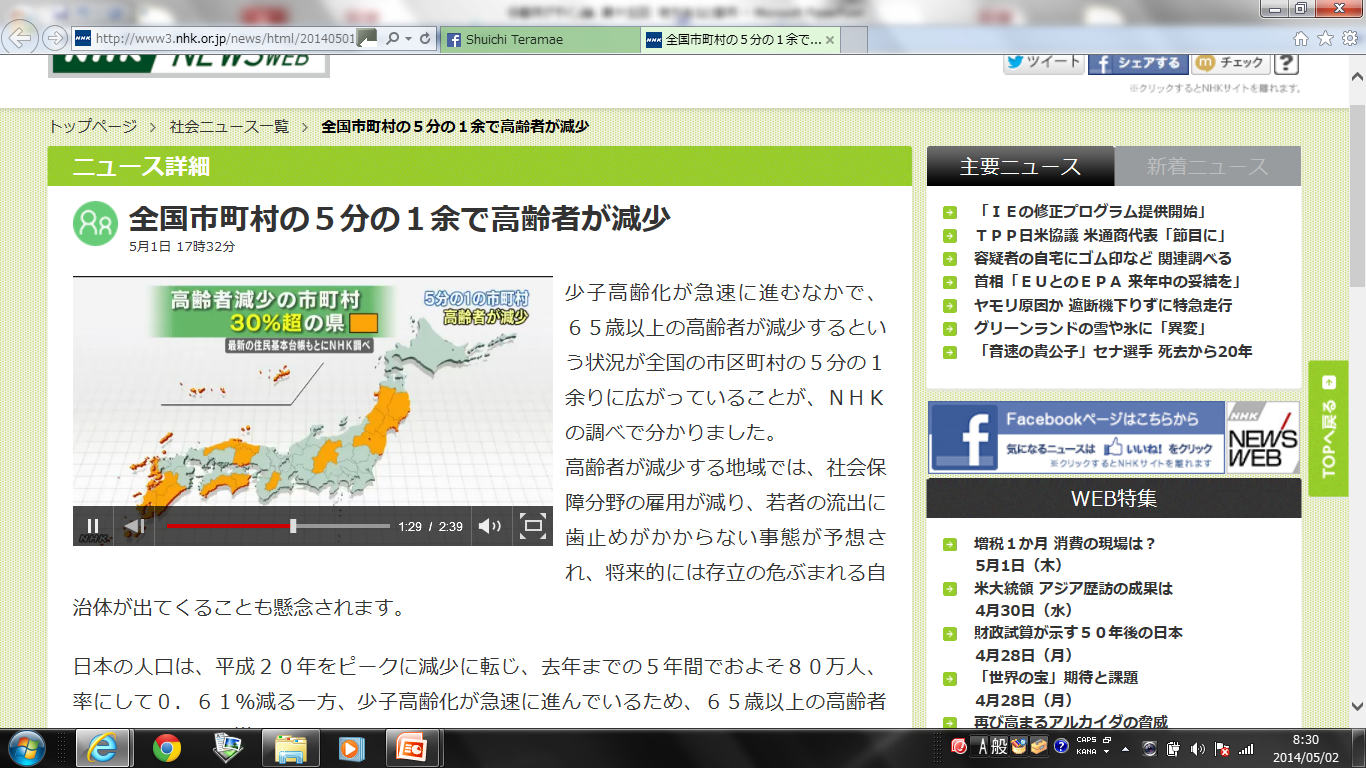 http://www3.nhk.or.jp/news/html/20140501/k10014165051000.html
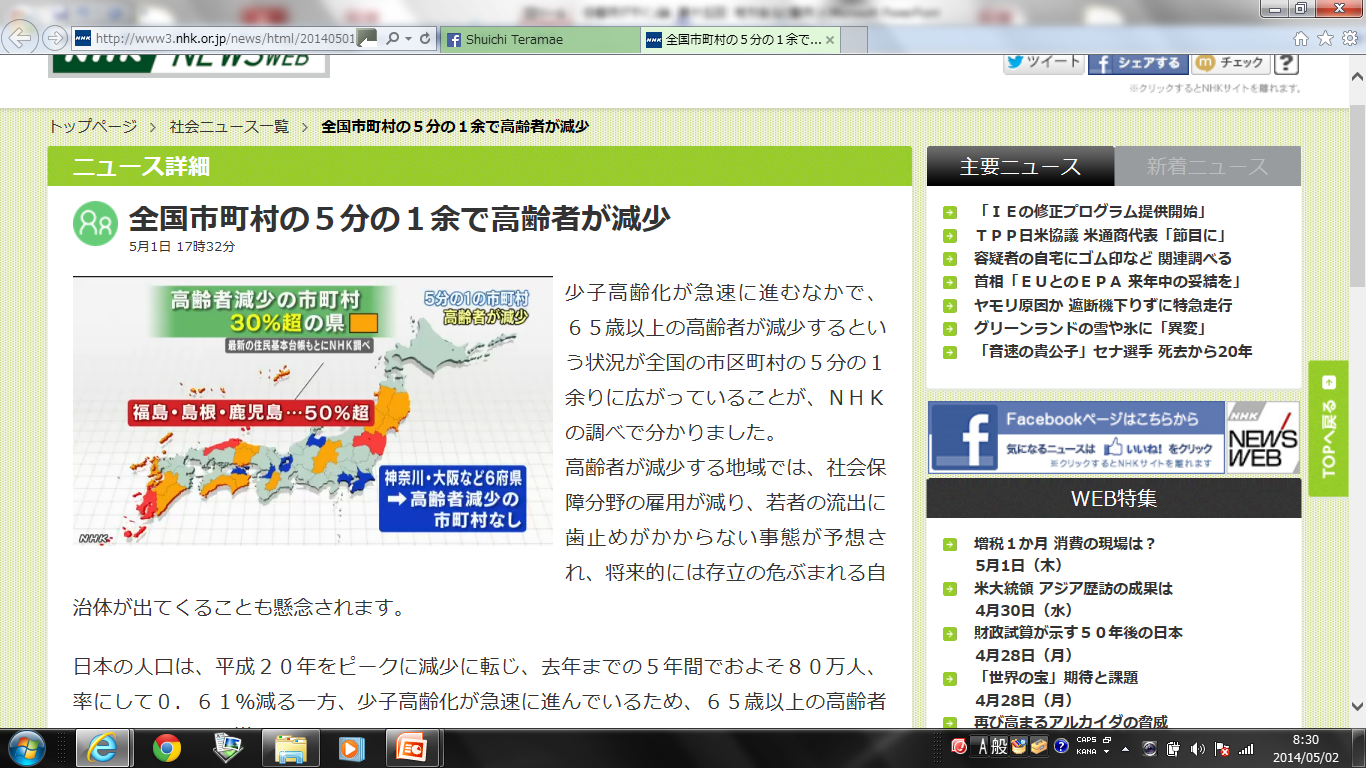 アメリカの近未来は「エリジウム」か「新社会」か - teruyastarはかく語りき
http://d.hatena.ne.jp/teruyastar/20140424/1398295350?utm_content=bufferbe6d8&utm_medium=social&utm_source=twitter.com&utm_campaign=buffer
http://www.nhk.or.jp/gendai/kiroku/detail02_3488_all.html　　動画
https://www.youtube.com/watch?v=PUmjoJzaX2w&feature=player_embedded
“独立”する富裕層　～深まるアメリカ社会の分断～
アメリカの自治体で今、異変が起きている。「州」の下の行政区分である「郡」から“独立”するＣＩＴＹ＝「市」が相次いでいるのだ。独立運動の中心は高級住宅地に住む富裕層。その動機は「所得の再分配」に対する不満と「効率の悪い政府」への反発だ。彼らは、自分たちで「市」の境界線を決め、州議会を動かし、住民投票を実施。法にのっとり独立を成し遂げている。誕生した「市」では、ほとんどの業務を民間企業に委託。運営コストを半分以下に抑え、減税に向けて動き出している。一方、税収が少なくなった「郡」では、福祉サービスの予算を削減。貧困層が打撃を受けている。「税」や「公共サービス」のあり方を巡り分断が進むアメリカ社会。その行方を展望する。
地方自治
（憲法と地方自治）92条は、地方自治の本旨に基づいて決めると言っているが、何も言っていないに等しい。補完性の原理を明文化すべき。
町村合併から生まれた日本近代
松沢裕作　講談社
自治体が個性を発揮できない本質個性発揮の地域観光と不協和
近世以降の村は、生活や生産に密着した身分共同体であり、不定形な集団 治維新を経て近代社会になると、境界を明確にすることが求められた。
近代社会は市場という無境界性が特徴、市場に対抗しようとすれば、国家として統合され、旧来の村は町村として制度化
合併によってつくられた町村という単位は、恣意的な境界線によってつくられた恣意的で空虚な単位 
その境界の両側でおこなわれる行政は均質なものでなければならないという論理
「町村制の看板である“自治”とは、それぞれの町村に個性を発揮させるようなことを意味していたのではまったくない」ことになる
明治前半期の日本は、経済活動の自由が大幅に認められ、境界を越えた資本の活動が活発化した時代
同時に、明治前半期の日本は、国民の統合が推し進められ、人びとが国家への帰属意識を持つことを強く求められた時代
この無境界的な資本の自由と、境界的な国家の並立が誕生したその時代、人びとの生活に密接したところで起きた事件が「町村合併」、つまり、江戸時代以来の町村を合併し、新しい町村を作り出す、つまり新たな境界線を社会に引いていく、という作業だった。――＜「はじめに」より＞
大藩は自ら官僚組織を有して国を治めるが、小藩、あるいは禄を支給されるだけの侍は、自分の領地を治めることができず、個々の村々はまさしく「自治」されていた。
その中核となるのは貢納の責任を村が請け負う年貢の村請制度
たんに徴税事務を行うだけでなく、不足分は持てる家から融通したりして、自らファイナンスを行うだけの財政能力を持った行政法人だった
同じ山の水を田んぼに使っているという場合は、御領主様がだれであろうと関係なく、近隣の村々同士が互いにルールを決め、共同で水の管理を組合を作ったりしていた
幕藩体制はこのような自然発生的な住民同士の社会契約の上に成り立っていた
近世の村
近世 の村とは、職能的性格と公的性格とを帯びた百姓の共 同体
近代の市町村のような、一定 の領域があり、その領域内に居住する人間すべてを平等な構成員として扱う地域団体ではない
近世社会の全体は、そうした 小さな身分共同体 の集積として成り立 っている。
職人、町人、百姓という被支配身分に ついてはすでに見たとおりであるが、当然ながら、 このこと は支配身分である武士についても成り立 つ。武士もまたひとつの身分であり、武士が構成する領主権 力は、近代社会でそうであるような、「私」と区別された 「公」の権力 であるというより、それ自身 がひとつの職能、代々継承される家の職として統治権力をつとめてゆくような権力である。そして、武士身分に対して賦課される国家的 「役」とは、武士としての戦闘能力を国家に提供すること、すなわち 「軍役」にほかならない。
百姓という身分は職能的な性格のものであり   身分的な性格を持った集団である村とは、そのような百姓という身分の職能的な団体である。
このことから、個々の百姓 の職能的な利害、つまり それぞれの百姓の経営体である 「家」が農業生産を営み、それを継続させてゆくことに村という団 体が直接に関与していくという結果が生まれる。
近代の市町村が、その構成員の職業的な利害を 「私 的」なものとして、そこからは一歩引 いたポジションに立 つのとは異な っている。
士農工商
古代中国から儒教において、社会の主要な構成要素（官吏・農民・職人・商人）を指す概念
日本では、近代になり江戸時代の身分制度を意味すると捉えられるようになったが、1990年代ごろから実証的研究が進み誤った認識であることが理解
江戸時代における百姓とは農業専従者である「農人」ではなく商人、職人を含む農村居住者全般を意味する言葉であった。実際の江戸時代の身分制度は士農工商の職業概念から大きく乖離
「士・農・工・商は職分であり、そのような職分を身分制度として説明すること自体がばかげている」（ 田中圭一　『江戸時代の百姓』　ちくま新書）
部落差別を連想させるものとして放送禁止用語
明治政府の地方自治
明治政府の地方自治は市町村自治であり、都道府県は内務省の出先機関
戦後、中央政府は自らの仕事の実施機関を失い、地方公共団体も財源が調達できず、戦前と同じ機能を果たすための制度として、補助金の活用が図られることとなった。
コンテスト行政
行政改革を控え組織防衛的に、霞ヶ関はアイデア合戦の如く毎年度新規施策を打ちだす
税制上の要求には法律改正を伴うことから、法定計画の作成、予算・税制上の措置等を組み合わせた政策パッケージが提案される
つきあわされる自治体の負担が大きいところから政策過多の批判もでている
マスコミと連動したコンテスト行政は「地域の個性」を重視した地方分権論議へと移行するのは当然
リゾート政策への批判により施設整備よりも景観が重視されるようになり、ふるさと創生事業で観察された金太郎飴的な特色のない施策への反省から、「地域の個性」を重視する「観光」へと転じていった
国と地域の計画の三類型
全国計画の指針性は、統制性、宣言性及び調整性に3 分類
災害対策基本法は下位計画が上位計画に抵触することが出来ないと規定し、全国計画の統制性が強い。
環境基本法、観光立国推進基本法は、上位計画として全国計画を位置づけず、宣言性に留まる。
国土利用計画法は、全国計画の地域計画に対する指針性を規定すると同時に、地域計画作成者等からの上位計画作成者に対する意見陳述の機会を規定する制度( 対流原理) を設けており制度的には調整性をもつ。
地方公共団体の数
江戸時代　　　町　　町奉行支配地
　　　　　　　　　村　　代官支配地
　　　　　　　　　　三役　庄屋、組頭、百姓代
明治の大合併（１８８９年）
　　　　　　　　　　 ７万（５５０人）→１．６万
   　　　　　戸籍行政と小学校の設置が念頭
市制町村制　　M21.4.25　　
　　　　　　市はおよそ２５０００人以上
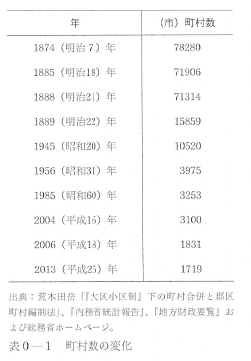 戦後の市町村合併　
　シャープ勧告→地方行政委員会（８千人適正規模説（中学校の学区））
　昭和２８年町村合併促進法
医学部、ＴＶ局には２５万人から５０万人規模が前提
　一定の自治決定権を持つ地区人口７千人前後の自治組織が形成する上限３０万人都市が理想
フランス：　平均的な市町村の人口規模は１６００人
２６州１００県（人工的面積割り、８３年まで国の指名制）
３６５５１市町村（強力な基礎単位、合併困難）
　　市と町村の違いは、保健所設置の市について若干の受付事務があるくらいであり、町と村の差は法律上はない
合併前状況
地方財政
自主財源　３５％（支出は６割）米（４５％、５割）独（５１％６割）仏（４７％３割）英（１２％、３割）
地方財政借入金残高（H１１年度末）　　１７６兆円（GDP比率３５．４％）
地方債依存度　12.7％（実質17.5％）　　１５％を超える団体が１８５３団体（56.5％）
＜ふるさと創生＞　　
６３年、平成元年　　ふるさとづくり特別対策事業
　　　　　　　　　　普通交付税　　　　　　第二補助金化
　　　　　　　　　　特別交付税　　　　　　返済金の交付税参入
　　　　　　　　　　　　　　　　　　　　　　　　　減税補填債
　　　　　　　　　　　　　　　　　　　　　　　　　事業費補正
歴史的には地方分権国家が「本流」
徳川時代まで、地方分権の色彩が濃い国家
大和朝廷は4世紀に西日本を統一したが、近畿地方を除いてその支配は名前だけ
鎌倉幕府、室町幕府は、将軍はそれぞれの「国」の守護や守護大名の上に立つ存在だが、大名の領地や領民を支配してはいなかった
江戸時代でも事情は同じ。参勤交代で将軍の諸大名に対する支配は飛躍的に高まった。しかし将軍が各地の大名の領地や領民に及ぼすことができる影響力は限られていた。
「地租軽減、民力休養」　　　　　　～人々は小さな中央政府を求めた～
明治維新後、明治政府は帝国主義と植民地主義が幅を利かせていた世界情勢に対応するために、国力を高める必要に迫られた。中央集権政府を作り、集めた税金を集約し、軍事力を高めようとしたのは当然の流れだった。
しかし、地方の有力者は自分たちの影響力を殺ぐような政策に反対した。これは地方の有力者に支援された政党が「地租軽減、民力休養」のスローガンを掲げたことからもうかがえる。
つまり明治政府は税率を上げ、税収を中央に集中させる中央集権的な大きな政府を作ろうとしたが、地方の人々はむしろ小さな中央政府を求めたのだ。
工業化による格差が求めた中央集権国家
しかし、地方のこの態度は1870年代末になると変化し中央集権型システムを求めるようになった。
その背景には急速な工業化がある。急速な工業化によって、ある地域は工業化に成功したが、他の地域は成功しないという経済発展のギャップが生じた
農業の富は土地の広さに応じて決まってくるので、気候や土地の有利不利はあるにしても、基本的には全国に公平に創造
しかし、工業の富は土地の広さには関係ないので、地域によって不公平が生じる
昭和恐慌・戦争経済　　　　　　　　　　～再分配システムを導入～
1930年代の昭和恐慌と満州事変から第２次世界大戦につながる戦争経済が再配分システムを構築するきっかけ
まず、政府は昭和恐慌に痛めつけられた地方を援助するために再分配システムを導入
次に人々を戦争に動員するために、豊かな地域の富を貧しい地域に分配するようになる。兵士の供給源となる地域への配慮として、この再分配政策は当然と考えられた。
国と地方の歳出のうち何パーセントが地方への補助金となっているかの比率は、1930年以前には3％以下にすぎなかった。しかし、1930年には5％となり、1940年には10％にまで高まる。
シャウプ博士が生み出した地方交付税交付金
地方への還流比率が劇的に高まったのは1950年
これには進駐軍の税制アドバイザーコロンビア大学教授カール・シャウプ博士の勧告が大きく影響
「中央政府は貧しい地域の人々の生活水準を向上させなければならない」と考えていた。
例えば教育である。彼は教育は全国平等で、どんな貧しい地域においても、等しいレベルの教育が与えられなければならないと考えていた。こうした考え方に基づいて、彼は中央政府から地方政府にお金が流れる、巨大な再分配システムを作った。地方交付税交付金がそれである。
この結果、中央から地方への補助金が国と地方の歳出に占める比率は、1950年に24％に跳ね上がった。この比率はその後も20％以上で現在に至っている。
日本人は、この再分配システムを心から歓迎した。これによって地域間格差はかつてほどではなくなったからだ。
日本国憲法について、「米国が日本に押し付けたものだ」と主張する日本人はいる。しかし、この再分配システムが「米国から押し付けられたものだから改革すべきだ」と言う日本人はいない。
非効率な支出
地方政府がその予算を「企業進出しない工業団地」「テナントの入らない商業施設」「巨大な釣堀となっている港」「車の走らない道路」など、非効率的な事業につぎ込んでいる
地方がこれらの支出を、国からの補助ではなく、自らの選挙民からの税収でまかなっていたらどうなっただろうか。地方は中央政府の"誘導"を断固拒否していただろう。
シャウプ博士の理想主義は残念ながら、博士の理想主義は戦後の日本においてはうまく機能しなかった
参加と連携
住民参加
アドプトシステム　　沿道や川の清掃、しかし昔は当たり前でもあった。
情報公開法　行政手続法　参政権　公聴会システム　　パブリックコミットメント
住民投票制度　ドイツは憲法で国民投票禁止
NPO　　特定非営利活動促進法
住民投票
1978年東京都中野区の「教育委員会準公選条例」、1982年高知県窪川町の「原発住民投票条例」の条例はあったが、 1996年に新潟県巻町が初めて行なって以来、地方自治体の重要な課題について、住民投票に関する条例を制定し、実施された住民投票の結果に基づいて政策決定がなされる事例が増えてきている。 
当初は原子力発電所、産業廃棄物処理場、在日米軍基地といったいわゆるNIMBY施設設置の是非を問うものが多かったが、最近では平成の大合併の影響もあり、合併の是非や枠組みを問うために住民投票を活用する事例が急増し、2001年から2007年2月現在にかけて330以上の自治体で市町村合併関連を付議課題とする、条例による住民投票が実施されている。
住民投票条例が制定され始めた当初は、特定の問題に対する特別措置として住民投票条例を制定する例が多かったが、近年では地方自治体の重大問題に対して恒常的に住民投票を行えるよう条例を制定する自治体が現れている。
条例による住民投票は公職選挙法の適用を受けないことから、永住外国人、未成年者の一部などに投票権を与える例もある。
条例による住民投票は近年特に増加しているが、一方でこれらの条例には「首長、議会は住民投票の結果を最大限尊重する」などの文言しか記されておらず、実際に政策決定に強制力を伴うものではないため、住民投票後に首長、議会が投票結果と異なる政策決定を行ない、問題になるケースもある。
条例による主な住民投票
新潟県巻町（1996年8月） 
巻原子力発電所建設の是非を問う。条例制定による日本初の住民投票。反対が約60％を占める。 
沖縄県（1996年9月） 
日米地位協定の見直し及び米軍基地の整理縮小に対する賛否を問う。賛成が約89％を占める。 
岐阜県御嵩町（1997年6月） 
産業廃棄物最終処分場の建設の是非を問う。反対が約80％を占める。
沖縄県名護市（1997年12月） 
在日米軍普天間基地返還に伴う代替海上ヘリポート建設の是非を問う。「賛成」「条件付き賛成」「条件付き反対」「反対」の4つから選ぶ形式で、初めて3つ以上の選択肢から選択する形式の住民投票となった。結果「反対」が過半数を占めたが、市長はヘリポート建設受け入れを決め、初めて住民投票の結果が反映されない事態となった。 
新潟県刈羽村（2001年5月） 
原子力発電所のプルサーマル計画導入の是非を問う。反対が約53％を占める。 
埼玉県上尾市（2001年7月） 
さいたま市との合併の是非を問う。市町村合併に関する初めての住民投票。反対が過半数を占めた。 
山口県岩国市（2006年3月） 
在日米軍再編に伴う厚木基地からの空母艦載機移転受け入れの是非を問う。反対が約90%（有資格者の過半数）を占める。ただし、直後の周辺市町村との合併に伴い、条例そのものが失効。
日本国憲法の規定による住民投票
日本国憲法第95条では、国会が特定の地方自治体にのみ適用される特別法を制定しようとするときは、その地方自治体の住民による住民投票の結果、過半数の賛成がなければ制定できない、とされている。詳細は地方自治法第261条に規定されている。
ある法律案が日本国憲法第95条に規定されている「特別法」に該当し住民投票を実施すべきものかどうかは、地方自治法第261条の規定により、国会の最終可決院での可決後に同院議長から内閣総理大臣へ「特別法である」旨の通知がなされるかどうかで決まる。
当該法案の初制定時及び実質的な内容の変更を伴う改正法案の場合はその通知が付されて住民投票が実施されるが、たとえば既に特別法として住民投票を経て制定された法律条文中の語句の一部変更（例:行政組織再編に伴う大臣職名部分の変更等）に過ぎない場合は当該議長の（住民投票は必要ないとの）判断により当該通知を付さないため、住民投票は実施されずに通常の一部改正法として速やかに上奏・公布される。
住民投票の例の最後の「伊東国際観光温泉文化都市建設法の一部を改正する法律」には実質的な内容の改正が含まれていたため（一部改正法としては唯一）当該通知が行われ住民投票が実施されたが、その他の軽微な一部改正（下記のいくつかの法律に複数回行われている）には当該通知が付されなかったためいずれも住民投票は実施されなかった。
制定の手続は、国会議決→最終可決院議長から内閣総理大臣へ「日本国憲法第95条に規定する特別法である」旨の通知→住民投票（成立）→公布の順で実施される。
これらの法律の公布文の冒頭には「日本国憲法第九十五条に基く」との宣言が冠されている。その後、法令用語の表記方法変更により「基く」は「基づく」と表記するようになったため、今後特別法が制定される場合は「日本国憲法第九十五条に基づく」と冠されるものと考えられる。
住民投票を経た特別法
地方自治法独自の規定による住民投票
地方自治法の第5章第2節（第76条 - 第85条）では、住民投票によるリコール の直接請求について定められている。いずれの場合も、まず発起人による署名を行い、その後に住民投票が行われる。
発起人が地方自治体の有権者の一定数の署名を集めて請求した場合、選挙管理委員会は議会の解散、議員の解職、首長の解職について住民投票を行い、過半数の賛成があった場合、議会は解散し、または議員・首長はその職を失う。
近年、平成の大合併の影響もあり、合併の推進あるいは反対に関して首長・議会と異なる意思を持つ住民団体により首長・議会に対して請求されるケースや、合併に伴う在任特例で増員した議会に対して請求されるケースが増加している。
＜参加の範囲論＞＜訴えの利益論＞
住民　　欧米諸国は訴えの利益や当事者適格の範囲が広く認められている。
日本の制度や判例理論は極めて制限的、住民とは　住民基本台帳が定義するものか
・紛争可決は、当事者間の自律的な話し合いと、社会制度として確立された司法的手段に分類でき、後者は純司法制度としての裁判と、行政制度的に設けられた裁判外紛争処理制度（ADR：alternative　dispute　resolution）
・協議型まちつくり：公共側の計画規制はあくまで大枠を示し、民間から提起された開発行為・建築行為を、周辺市街地との調整を住民参加などの要求を加味しながら果たし、さらに公共団体と開発主体とが交渉しながら計画内容を詰めてゆく仕組み（小林重敬）、８８年の再開発地区計画（一定の条件の下で、その地区に定められている用途地域を、開発者・地権者と行政の協議を経て作成・決定された再開発地区計画によって実質的に置き換えることができるという制度、容積率等において規制緩和される）が嚆矢だが、複雑すぎて思ったほど使われなかった。この複雑さは、土地利用計画・規制の権限を基礎自治体がもてば本来無用のもの、しかし、権限委譲は不発。
・デベロップメントプランは、英国都市計画におけるマスタープランで、ポリシーとよばれる短い文書群で表現される。開発行為は原則としてそのすべてが自治体によって審査される。その策定には起草段階から市民参加。デポジット（正式な案の縦覧）に入る前の段階が協議段階。市民協議の中心的メカニズムは公開審議/公開審問で、政策上の意思決定と計画上の権益調整がうまく分離されており、インスペクターのはたす役割りが大きい
・住民投票条例のうち、住民からの請求に基づいているものは２例、否決された例は３０以上に上る
広域連合は國や都道府県から直接権限委譲を受けることが可能。広域的な視点に立って「広域計画」を策定することが法的に義務づけられている。広域連合の長に対して規約変更のための要求や自治体と同様の直接請求制度が認められている。連合長の直接公選については厚生団体の警戒心が特に強い。
市民参加の政治風土
裁判員制度　　陪審員制度
納税制度　　　個人も確定申告
地域連携
人生８０年どこでもそれなりの生活、大都市の高質文化が他地域でも市場メカニズムを通して享受
高次都市機能　the  most advanced urban  functions
地域間競争と地域連携
アメとムチ
ダイオキシン域内処理　　２４時間連続稼働の大型焼却炉を前提　２５万人規模
　　　　　　　　　　　　　　　　　介護保険等）
日本経済新聞社調査　高（低）負担・高（低）サービス
道路整備　観光
山口県のように　大都市がなく　人口１０～１５万人の都市が並んでいる
地方分権
←　国の業務への限定論　　国土基盤（道路、鉄道、病院、学校等）
国、行政の施設以外の民間病院、学校、水田等　更には個人の庭、ベランダ等　小学校（プール付き）、
郵便局　25000　唯一の無局村富山県船橋村に簡易郵便局１９９４年設置
交番15000　　
農協1800
本屋22000店（取次５０社、出版社4000社、売上規模２兆６千億円）　７５年名古屋の三洋堂書店が第一号の郊外店　１万店出店１万店閉鎖
温泉地2565箇所（源泉25455箇所）
「地方分権のための地方財政改革」　　吉田和男　　有斐閣選書
税制の歴史
・本格的な所得税は昭和１５年（満州事変から戦時体制に移行）、それまでは地租、酒、タバコを中心とした間接税、中央が地方を収奪することはなかった。
戦後、貯蓄は東京の金融機関に集められ、産業基盤を支えるインフラ整備に中心的に使われた。
補助金の活用
明治政府の地方自治は市町村自治であり、都道府県は内務省の出先機関
戦後、中央政府は自らの仕事の実施機関を失い、地方公共団体も行政を行うにも財源が調達できなかった。
結局戦前と同じ機能を果たすための制度、補助金の活用である。
自治体の対応
首長からすれば、住民説得、課税強化よりも、補助金や交付税をもらってくるほうが楽で効率的。
地方公共団体職員は、使途非限定の交付税より限定の補助金を望む。
交付税の算定基準に補助金の裏負担が含まれるため、財政力の弱い自治体ほど自己負担が少なくなる。
地方単独事業は、地方債の起債を認めると、その元利払いの相当部分を交付税で面倒見るので、地方はほとんど負担無しに公共施設を手に入れることになっていた。
地方交付税制度の変質
不足額があるときは特別会計が借入を行い、交付する。この借入は将来の交付税の収入によって返済される。国と地方が折半で元利払いが行われるが、地方の分も交付税の中で行われるために、地方公共団体が増税して返済するわけではない。
高度経済成長の結果、地方交付税が余ると、ナショナルミニマムの実現でスタートした交付税は、基準財政需要の計算の対象となる項目を増やして対応。
バブル期には、交付金制度に異変が発生、巨額の余剰金（H元２．３兆、H２は３．５兆、H３は、３．７兆、H４は２．４兆円）
地方財政が貧しかった時代には大きな役割を果たした交付税も税収が拡大すると逆に地方財政を拡大させるのもとなった。バブル期には、地方単独事業のための地方債の元利払いを交付金で措置することとなった。
歳出拡大のメカニズム
地方交付税は、原理的に余ることが予定。あくまで経過措置。いずれは消滅する制度。存在するにしてもごく限られた地域（離島、山間部）
現実には基準財政需要額（ナショナルミニマム）を収入額と同じテンポで拡大させた
地方公共団体行政は、国が支援してまでどうしても維持しなければならない分野に限定されていない。直接個人の生活に影響分野が大きく、いくら多くても多すぎることはないような分野もある。住民の税負担との比較考慮で選択されるべき分野が多い。
目標とした水準を達せした後も歳出を拡大することは国民に過剰な負担を強いることになる。
市町村合併
固定資産税の評価額を高めると自動的に交付税は減額されるしくみで、遺留分を除いて、地方に独自の行政をおこなうインセンティブがない。
消費税は地域によって税率をかえることができないので地方税としては不適当な税制。しかも付加価値割で分配する交付税であり、富裕団体をより富ましたに過ぎない。もっとも共同税と割り切れば交付税よりははるかにまし。
富裕団体と貧困団体の間に格差が生じてもやむを得ないとの認識を持つことがまず第一。貧困団体はその条件の中で行政を行うことがそもそも自治の考えである。
貧困団体が十分な行政を行うことができるようになるところまで地方組織を再編することが必要。そもそも３０００強の団体のほとんどが交付団体であるということが、制度の欠陥（人口割りではどうか？）
地方交付税制度の問題点は、基準財政需要の査定が入っていること。自治省の自由裁量が入る余地が少なくない。地方自治を阻害する最大の問題。
財政力の調整を行うので有れば、経済力の大きさによる歳入の差を補正するというのがごく常識的な資金移転の方法である。
交付税がほとんどない大阪府や愛知県のH７年度の一人当たりの一般財源の額は１３万円程度。交付税に大きく依存している高知県、鳥取県、島年県などの一人当たりの一般財源は３０万円を超えている
所得分配策であっても、効率性を全く無視すると、長期的にみた場合、所得分配の目的すら達成できなくなる。公共投資を継続することで、所得水準の低い地域の社会資本は整備されてきたが、その地域の生産性が高まったとはいえない。公共投資の拡大が短期的に地方経済の需要を高めたとしても、生産性の上昇に結びついているとは言い難いのが現状。四半世紀以上にわたって地方は社会資本を充実させ続けてきたが、都市部との所得格差、生産性格差はいっこうに縮まっていない事実がこれを物語っている
さらに、生産性の最も低い産業の一つである建設業を通じて経済資源を投入した結果、その地域の生産性上昇の機会をすっかり奪ってしまった可能性もある。1980年から1998年の約20年間に、公共投資を担う建設業の労働生産性はわずか7%しか上昇していない。
その間に賃金水準は68%増加し、そのほとんどが価格に転嫁されたために、建設業のデフレターは高い上昇（61%）を見せている。低い生産性にもかかわらず賃金が割高に設定されたために、同地域全体の賃金が高止まりし、企業進出を阻んだ可能性もある。非効率な財政支出が地方経済の成長機会を奪ったのである。従来型の所得移転を止めることが地方の発展に必要であることを強調すべき。
中央集権的国家構造のもとで、国を発展させ、生産性を向上させるには、企業を都市に集め、人や物を吸収する政策を採るのは必然であり、そのために、都市が発展し、地方は衰退するのは当然の帰結といえる。
そして、地方の反乱を抑えるために、また、地方の格差をなくすためにも、全国一律の最低限のサービスが受けられるように、地方交付税制度が設けられ、また、産業の都市集中化から就業機会と所得の損失を補填するために公共事業を地方に配分するという構造が戦後続いてきた。また、政治構造でも、地方選出を優遇したものになって、一票の格差の拡大をも容認してきたといえるかもしれない。
都市と「地方(田舎)」の対立論への反論
「戦後55年にわたり、労働力を供給してきた地方と、その労働力をもって経済の発展の中心となった都市で構成してきた中央集権的国家構造が、今の問題の根源」であり、そうであれば、まず、「都市と地方の対立を回避するには、中央主権的国家構造を改め、地方分権あるいは地方主権に切り替える覚悟が中央政府にあるかということになる」という論調
地方分権は、都会でも同じ。東京のことは東京で、大阪のことは大阪でということになれば、単純な分権論では解決しない
労働力の田舎から都会への移動は、人口ボーナスとして日本の発展の原動力。都会と田舎の対立ではない。これから人口減少社会、借金返済社会で田舎は負担するのか？
なぜ「地方」は、道路特定財源の見直しを「都市のエゴ」、「地方いじめ」と受け止めるのか
道路特定財源にしても地方交付税にしても、「地方」が独自に地域発展に取り組む意欲を弱めている一つの象徴
「地方」も当然そう感じている。また、厄介な対立の構図に仕立てる結果、改革は頓挫しかねず、地方分権は掛け声倒れとなり、結局従来の制度を残したまま、国と地方の関係は今と大きくは変わらないこととなりかねない。
これまでの社会は、生産性の低い分野への政府の関与を余りに無批判に容認してきたのではないか。過疎地、積雪寒冷地など次から次ぎへと「経済的弱者」を作り上げ、政府関与を増大させてきた ⇒結局都会への吸い上げにつながった
地方への税財源移譲
地方が自立するためには独自の税財源が必要だという主張
最終的には当然然るべき独自の税財源を地方は持つことになるが、その前にやらなければいけないことがある
「地方」では、首長と有権者とが非常に近く、一人一人の顔がわかる。些細な事にまで利害が付きまとってくる。4年ごとに選挙を戦う普通の首長の場合は、一人一人の要望をそうそう断りきれるものではない。結局、財政運営はルーズに流れがち。更に言えば、税を住民にお願いするという経験が首長にも議会にもなく、この意味からも効率的な財政運営に対するチェックは働きにくい。
改革派として注目されている知事が道路特定財源と地方交付税の見直しについて改革派らしくない発言が見受けられる
地方で作られた電気がどこで使われているか、発電の経済性、これから発生する廃棄物処理費用の問題などどれをとっても、地方に必要なものであるとは考えられない。現実にこのようなものはいらないという声が地方では大きくなっている。 
電力のほとんどはいわゆる都市で利用されている。なぜ大都会に原発が作れないかを、都市と地方の公平性を実現するという観点から、地方にいる人間が納得できるように説明しないと、原発問題について都会と地方の対立、というより地方の人間からみた都会の人間の発言に対する、胡散臭さは消えない。
都市と地方の対立は、（都市＋地方の自立した商工業者）対（地方の補助金依存の自治体・業者）という構図として捉えるのが望ましい。「地方」が一枚岩でないことを知りました。
事実、地方交付税削減の議論で反対意見を露骨に述べたのは、地方部の知事・市町村長と建設業者の社長です。これに対して、自民党総裁選の際、都道府県での予備選挙で地方部でも構造改革を唱えた小泉氏が多くの支持を集めました。この対照は、地方部が一枚岩でないことを示す証左だと考えます。
公共事業は所得再分配の役割
都市と地方の所得格差の原因は両者の生産性格差にある。都市部には生産性の高い企業が集中しているので、どうしても格差が発生。
市場メカニズムにまかせてこの事態を放置すれば人材も地方から流出するし、都市と地方の格差はますます広がる。
そこで社会政策の観点から地方交付税や公共事業を使うことにより格差をある程度是正することは必要であり、それには一定の評価を与えるべき（政治的説明）。
都市から地方への資金の流れを正当化するため、都市住民に具体的なメリットを実感してもらうことが、政治的には死活的に重要。
具体的には、
「顔の見える」農家からの安全でおいしい農産物の供給 
都会の子どもたちの「田舎暮らし」体験 
大人も含めた農業・漁業・林業体験 
都会の住民が田舎に菜園を持ち、定期的に園芸に訪れる 
都会で飼えないペットを飼う
といった意見が出されているが・・・・・？
日本の田舎の強さ　長子相続により成立　戦後は追い出された兄弟を大都会が吸収した。上京した次三男より長男にほうが暮らしは上。長男もよりよき生活を求め上京。
田舎は　兼業をそれに乗せて成立してきたがいよいよ過疎化。
田舎の人にとっては隣町はあこがれではなく軽蔑の対象、それを飛び越えた東京にあこがれた。
地方消滅
「地方消滅」と言われるのも、本来地方が支え、地方を支えるべき若者が、アテもなく東京に出て行っているという側面がある
地方の若者が東京に来るのは、「地方の疲弊」という言われ方で、東京の生活のほうがいいんだという価値観を植え付けられている
東京のマスコミが地方のシャッター通りを映して、地方の疲弊と言うが、じゃあ東京にはシャッター通りはないか。ちょっと駅から離れたところは軒並みシャッター街
ステレオタイプな「田舎イコール農業」
田舎イコール農業は単純発想
田舎の方が俗化が激しい。
都心の高密度化による都会周辺の自然復活は？練馬の大根の復活
自然あふれた地域は、「クリエイティヴな人種」や「贅沢な、金持ち」の住むところ　単純に田舎人の住むところではないという発想が必要　　日本は個性を失った否かが多い